21. November 2023
Einblicke in den MIBRAG-Transformationsprozess
Sebastian Exner
Leiter Kommunikation und Politik
[Speaker Notes: Auch verfügbar als Titelfolie ohne Bild]
MIBRAG – Energie aus der Region.Verlässlich. Vielseitig. Verantwortungsvoll.
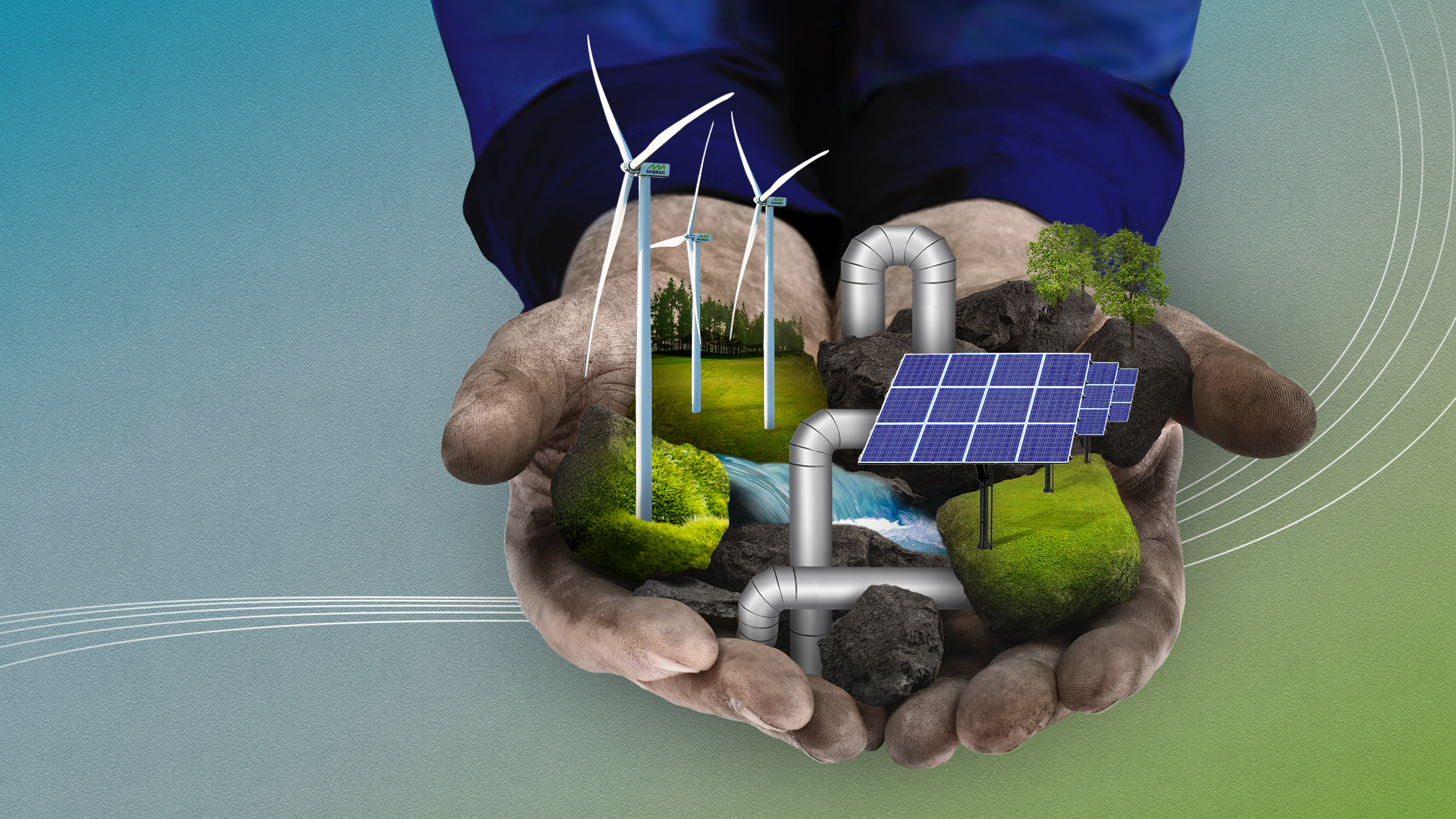 2
IHK/OHK-Workshop zur Energiewende in Deutschland und Tschechien
21.11.2023
Politik & Markt
3
IHK/OHK-Workshop zur Energiewende in Deutschland und Tschechien
21.11.2023
[Speaker Notes: Es können die Aufhellungen der Design-Farben des MIBRAG-Farbschemas verwendet werden (außer bei Braun, hier bitte keine Aufhellungen verwenden).]
Kohlekompromiss 2019 / Kohleausstiegsgesetz 2020
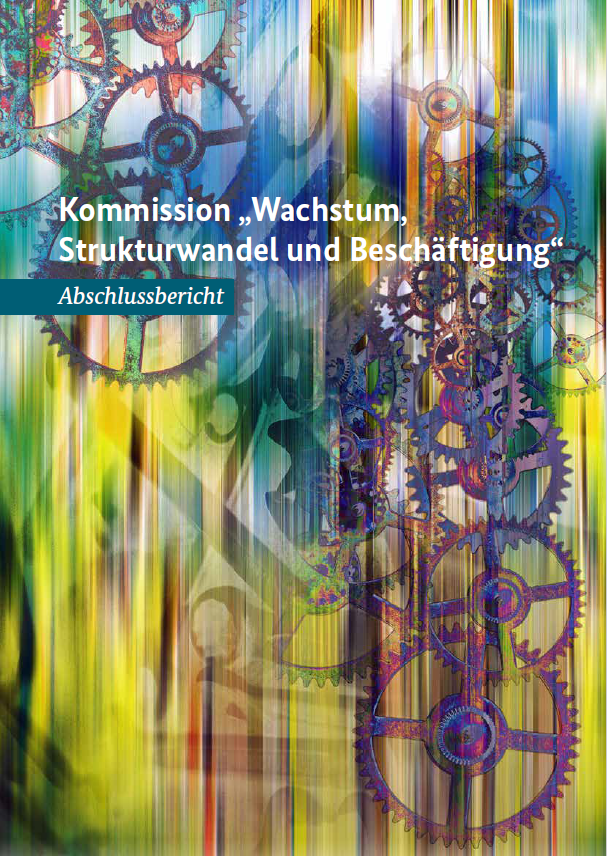 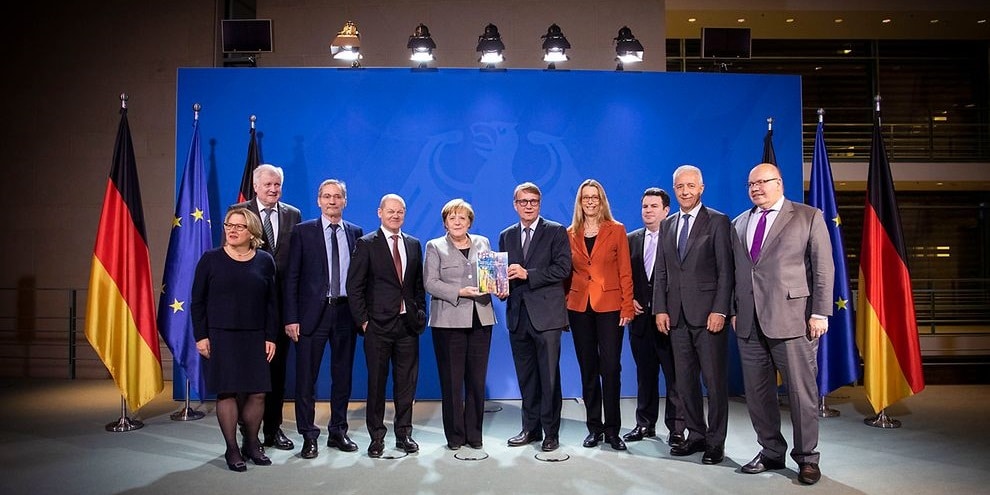 Kompromiss zum Kohleausstieg mit diesen Leitplanken
schrittweise, geordnet und sozialverträglich Kohleverstromung beenden
Klimaschutz, Wirtschaftlichkeit und Versorgungssicherheit gleichrangig absichern
Strukturwandel in den Regionen und Erhalt von Industriearbeitsplätzen
4
IHK/OHK-Workshop zur Energiewende in Deutschland und Tschechien
21.11.2023
KVBG-Stilllegungspfad
Kurze Frist
bis 2030
nach 2030
2038
2031
2032
2020
2021
2022
2024
2025
2027
2028
2029
2030
2034
2035
300
420
500
+ 15 Monate
800
900
900
1.200
KW Schkopau
1.600
1.750
Werte in MW
KW Lippendorf
Rheinland
Rheinland vor Anpassung 2030
- 8 Jahre
Lausitz
Mitteldeutschland
2.800
3.000
3.000
Quelle: KVBG, eigene Darstellung
5
IHK/OHK-Workshop zur Energiewende in Deutschland und Tschechien
21.11.2023
[Speaker Notes: Es können die Aufhellungen der Design-Farben des MIBRAG-Farbschemas verwendet werden (außer bei Braun, hier bitte keine Aufhellungen verwenden).]
Energiepolitische Weichenstellungen und Wegmarken seit 2019
Intensität und Häufigkeit politischer Eingriffe
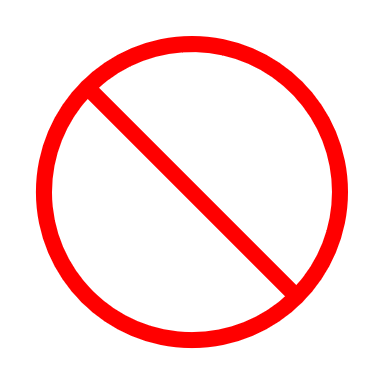 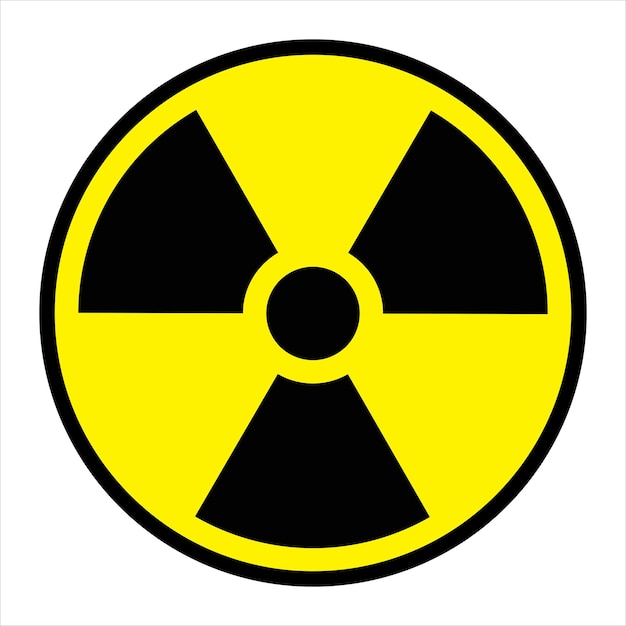 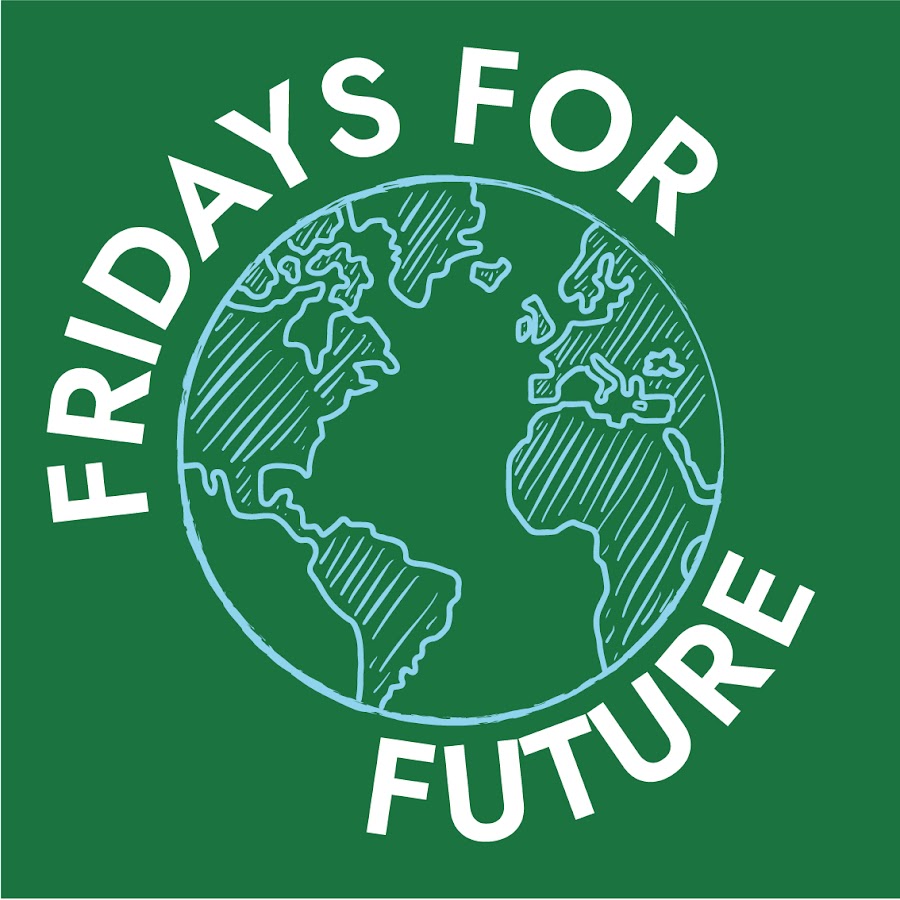 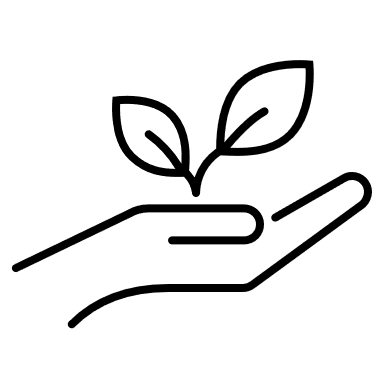 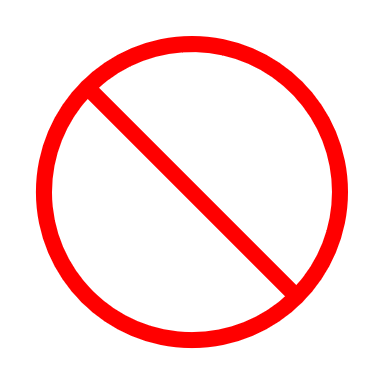 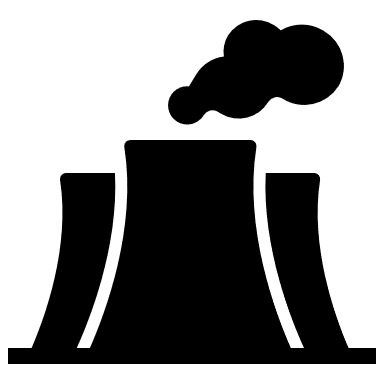 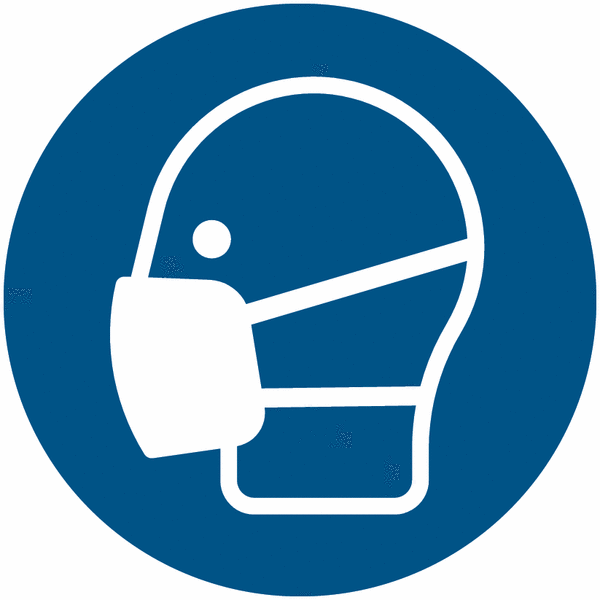 2019
Fridays for Future
2023
2. Novelle Klimaschutz-gesetz
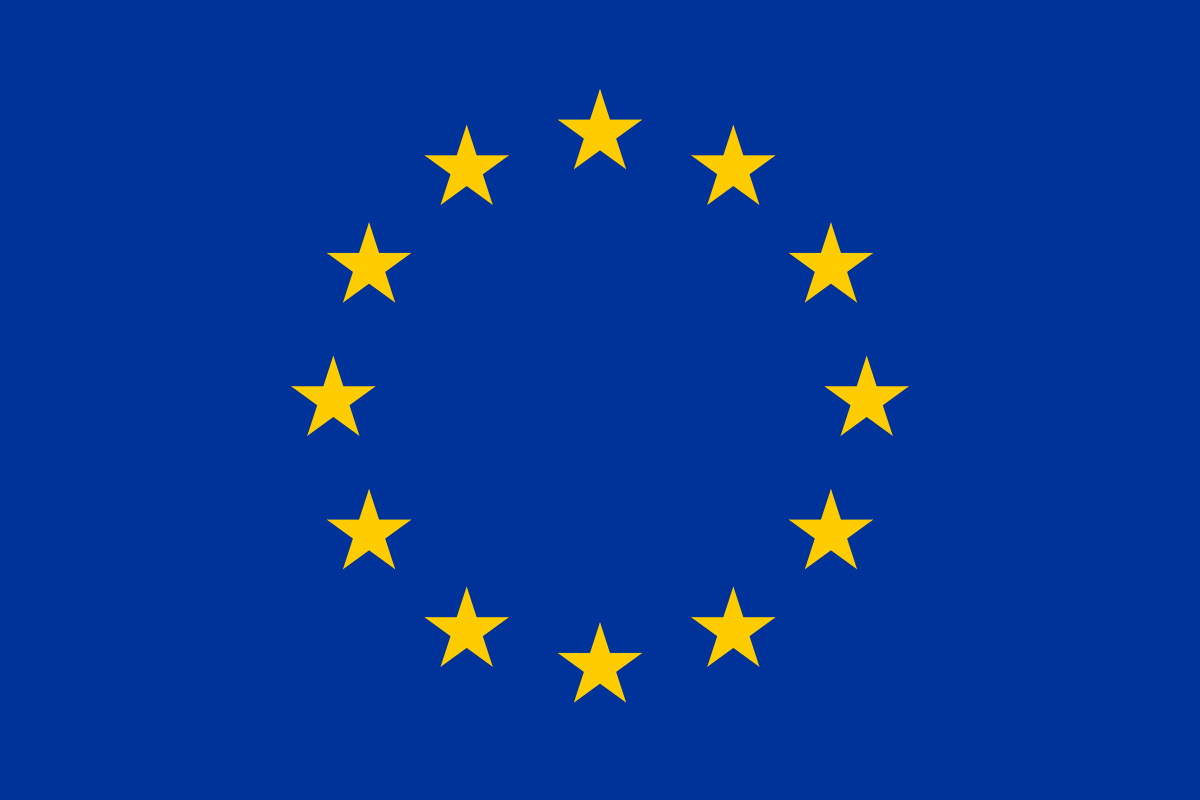 2020
Corona-Pandemie
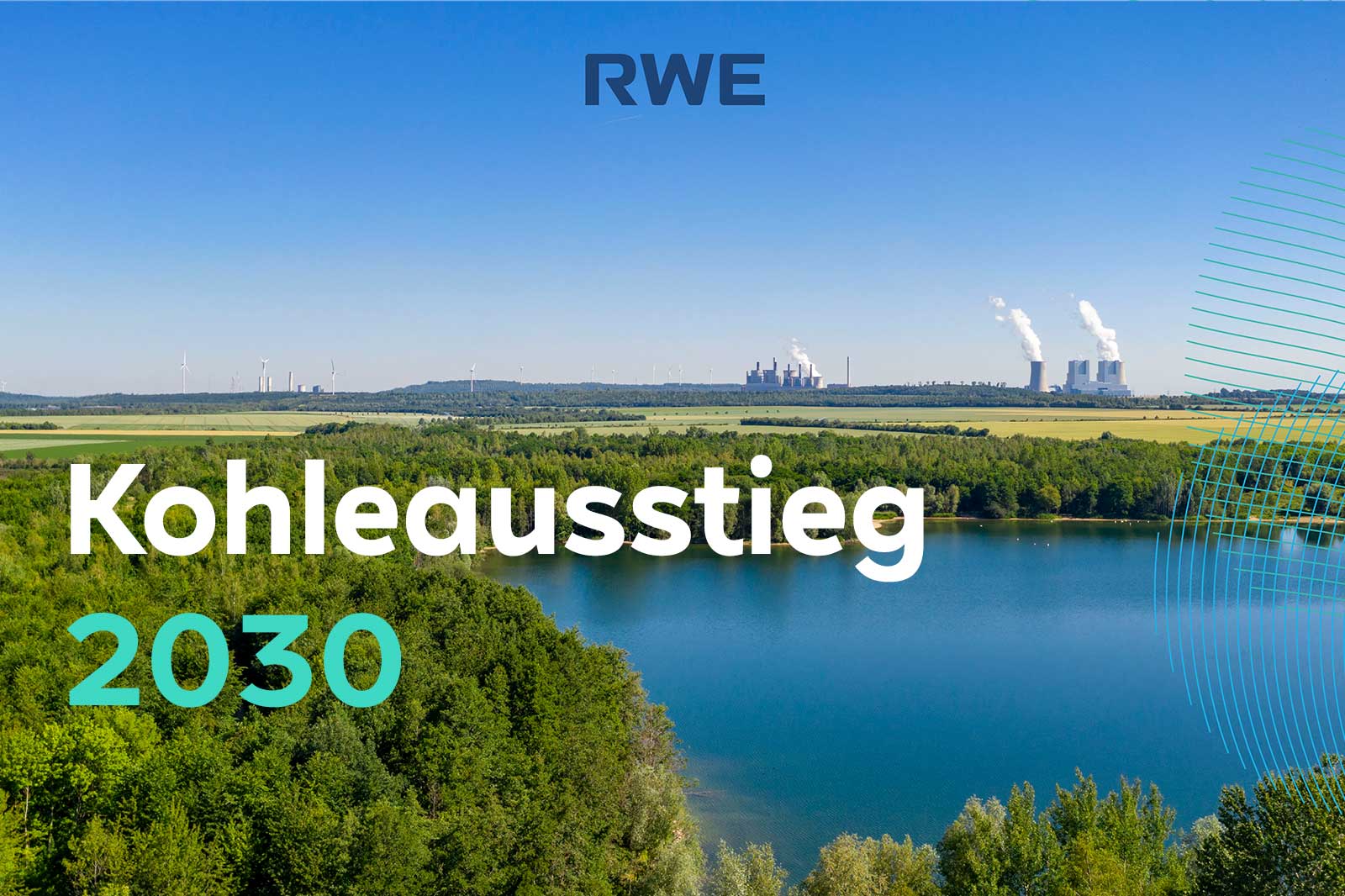 2023
Atom-ausstieg
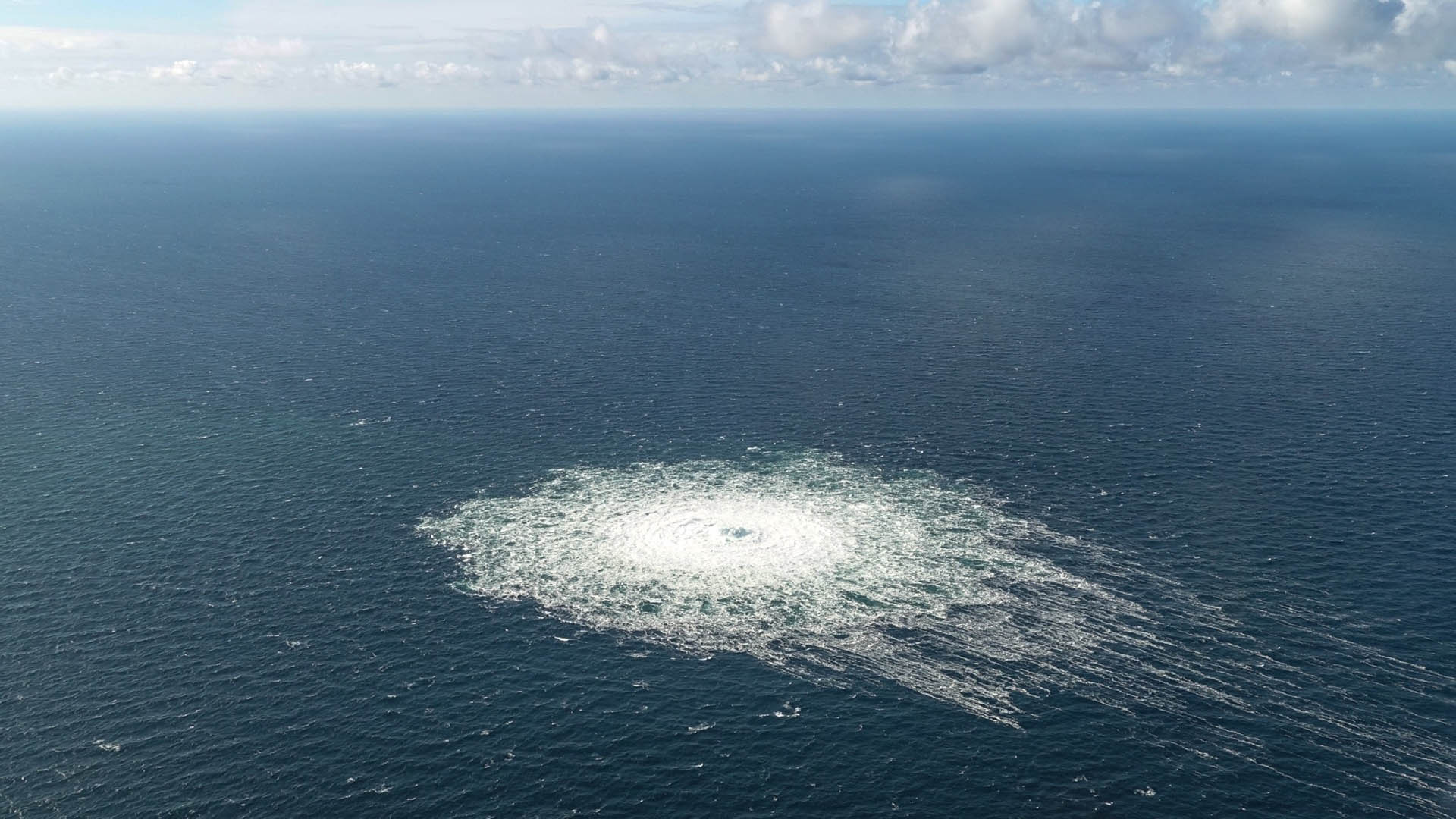 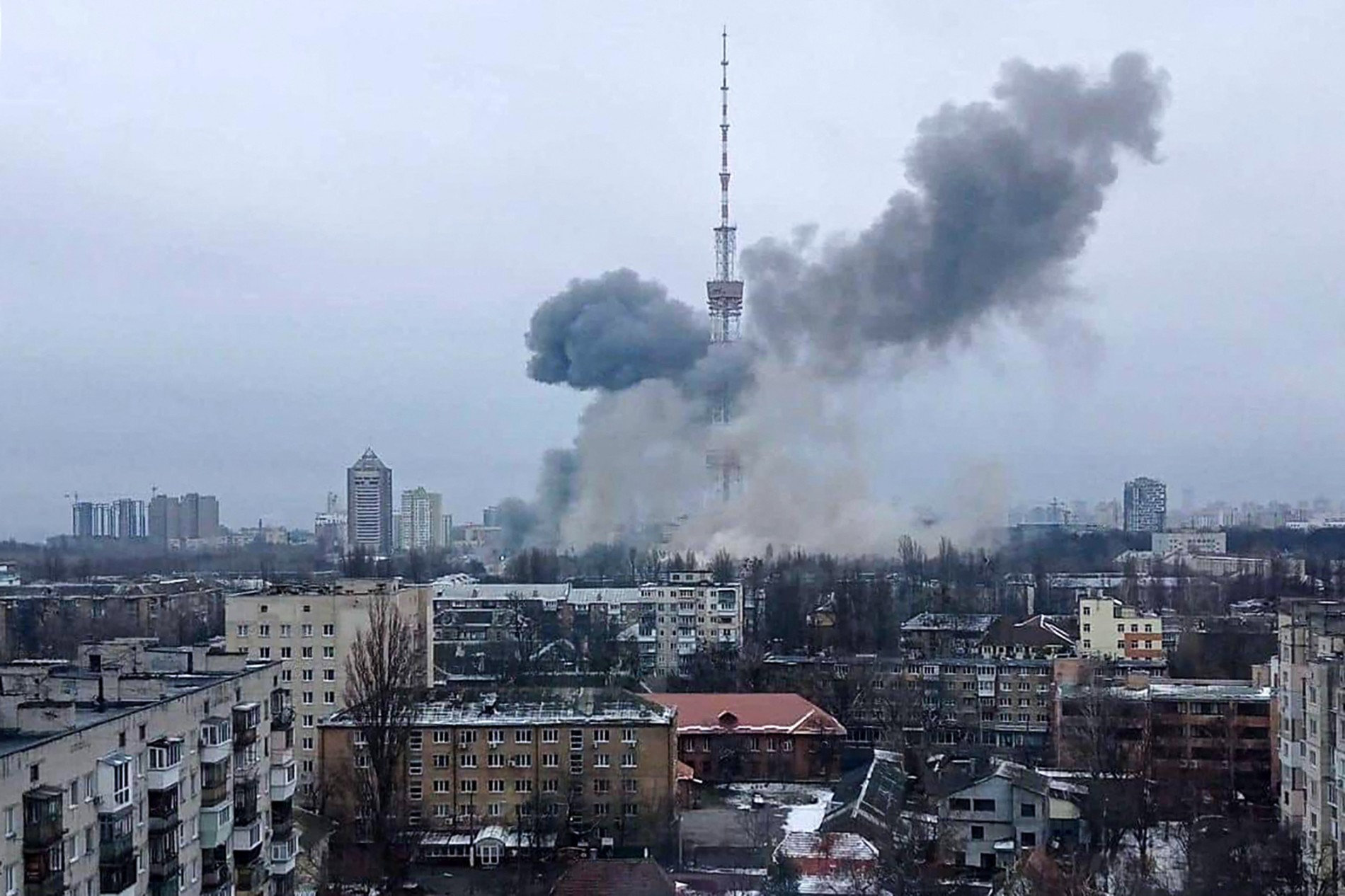 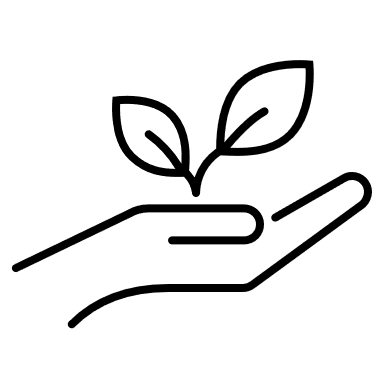 2023
EU-ETS-Reform
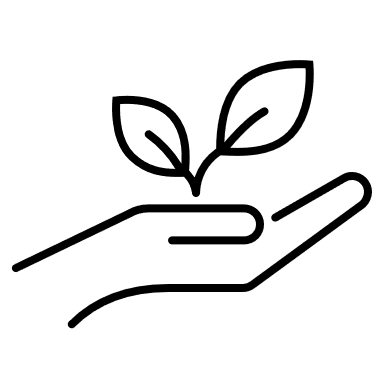 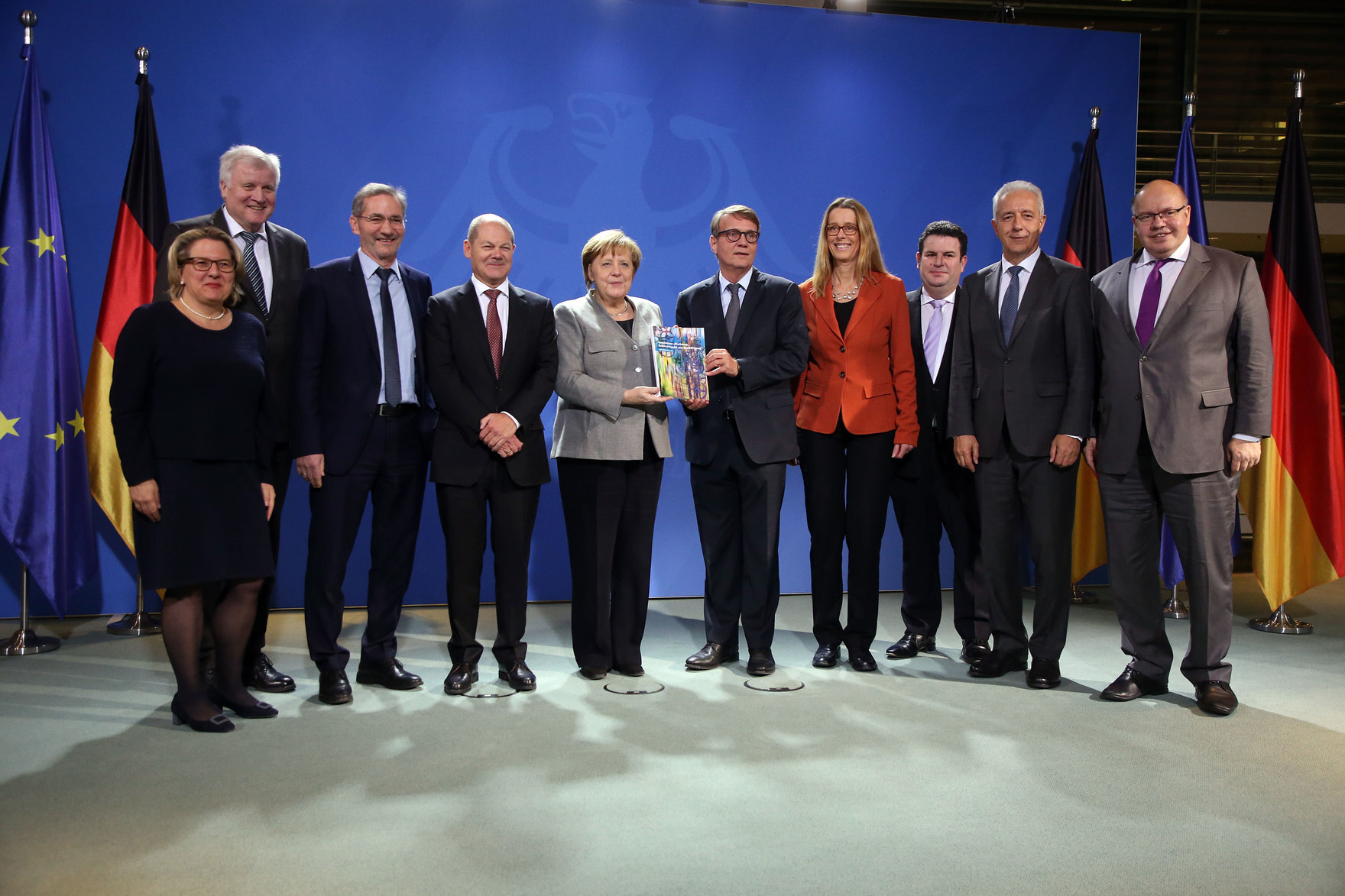 2022
RWE-Kohle-ausstieg 2030
2022
Energiekrise
2021
1. Novelle Klimaschutz-gesetz
2022
Ukraine-Krieg
2019
Beschluss Klimaschutz-gesetz
2020
Kohleaus-stiegsgesetz
2019
Abschlussbericht Kohlekommission
6
IHK/OHK-Workshop zur Energiewende in Deutschland und Tschechien
21.11.2023
[Speaker Notes: Es können die Aufhellungen der Design-Farben des MIBRAG-Farbschemas verwendet werden (außer bei Braun, hier bitte keine Aufhellungen verwenden).]
Marktsituation Kraftwerke
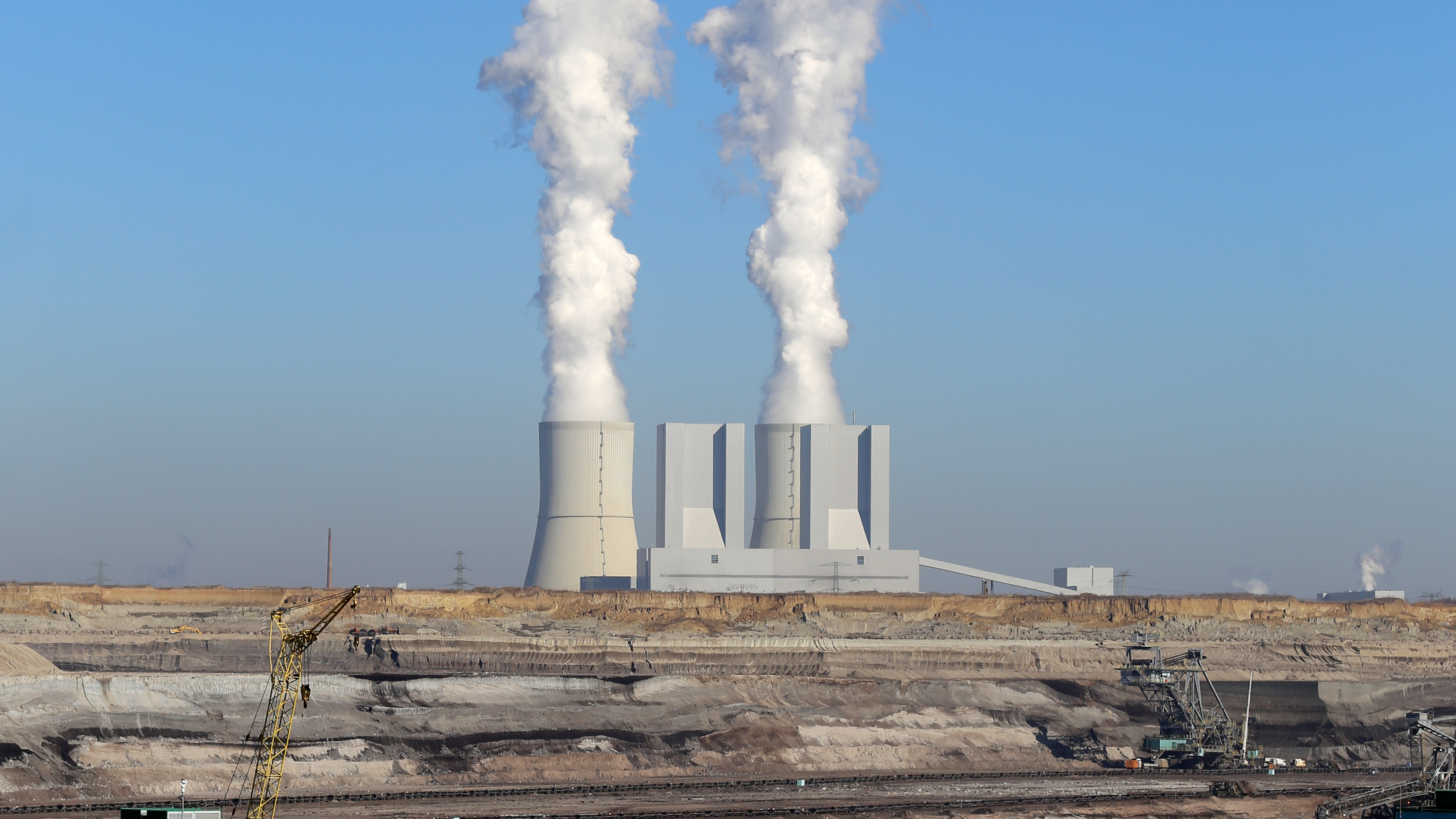 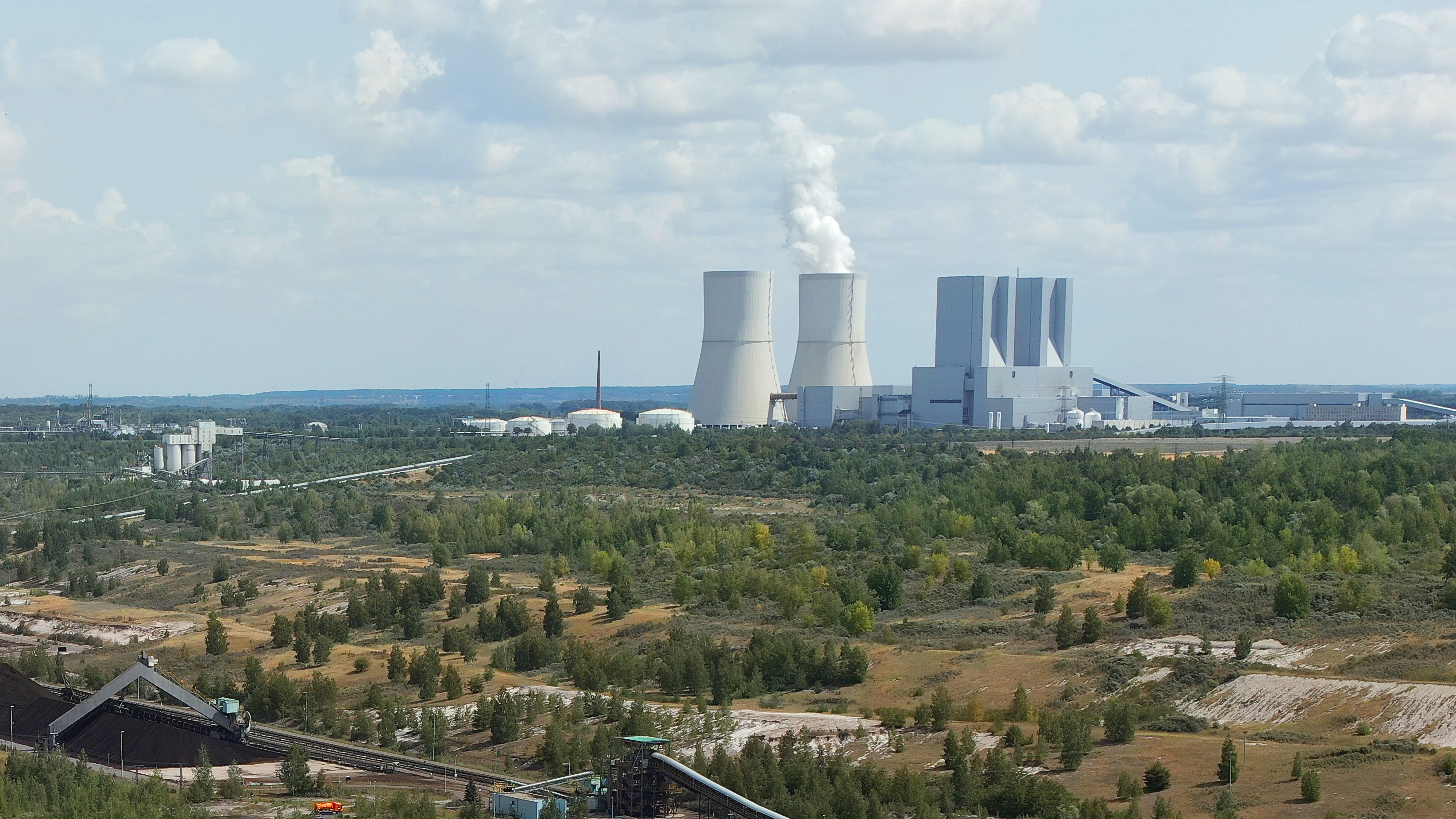 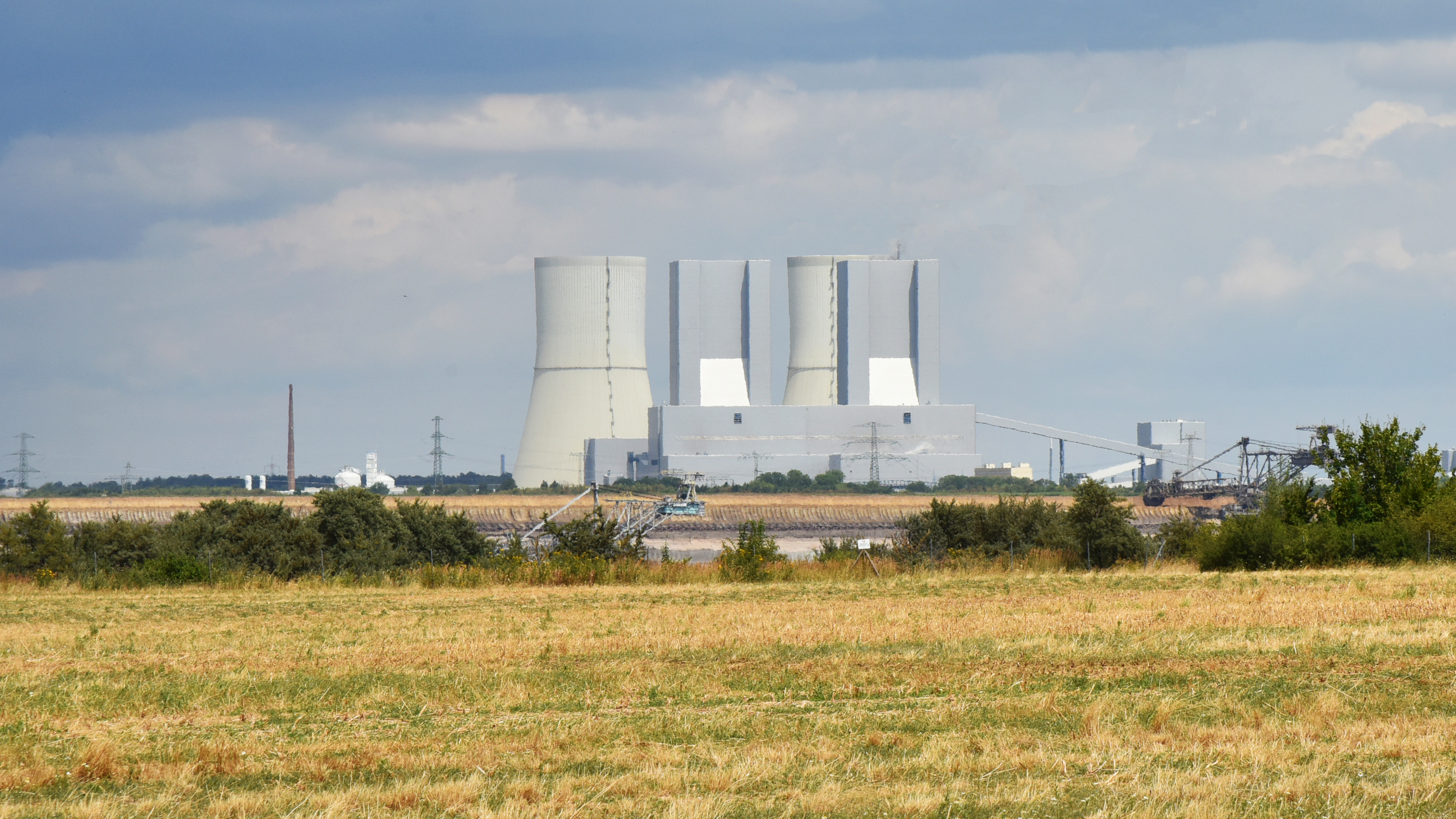 7
IHK/OHK-Workshop zur Energiewende in Deutschland und Tschechien
21.11.2023
Preisentwicklung am Strommarkt (EEX Day-Ahead)
Ø Strompreis: 44,47 €/MWh
Ø CO2-Preis: 15,94 €/t
Ø CLS: 28,53 €/MWh
Ø Strompreis: 102,95 €/MWh
Ø CO2-Preis: 86,12 €/t
Ø CLS: 13,25 €/MWh
Ø Strompreis: 22,54 €/MWh
Ø CO2-Preis: - 
Ø CLS: 22,54 €/MWh
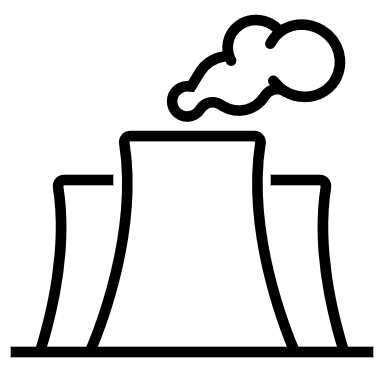 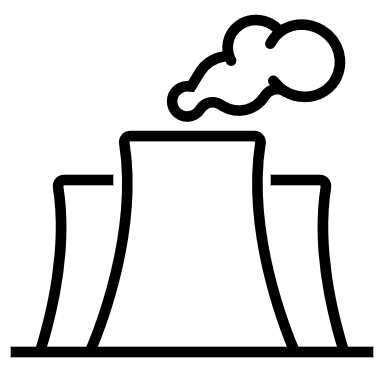 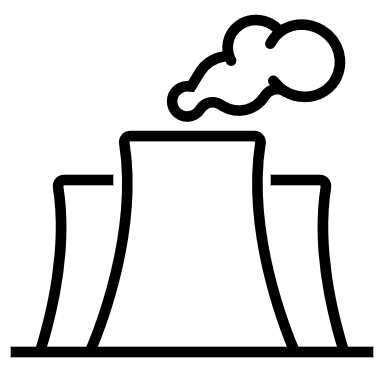 BK-        86% im Markt
BK-        84% im Markt
BK-        43% im Markt
Clean Lignite Spread [€/MWh]                       CO2-Preis [€/t]                          Day-Ahead-Börsenstrompreis [€/MWh]
8
IHK/OHK-Workshop zur Energiewende in Deutschland und Tschechien
21.11.2023
Transformation
9
IHK/OHK-Workshop zur Energiewende in Deutschland und Tschechien
21.11.2023
[Speaker Notes: Es können die Aufhellungen der Design-Farben des MIBRAG-Farbschemas verwendet werden (außer bei Braun, hier bitte keine Aufhellungen verwenden).]
MIBRAG-Wachstumspfad
2022
1993
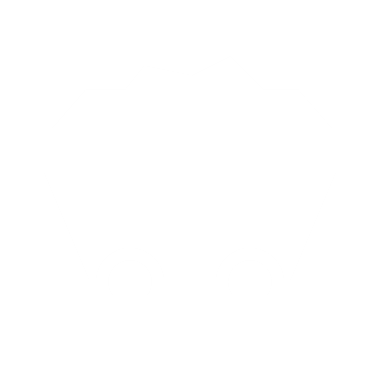 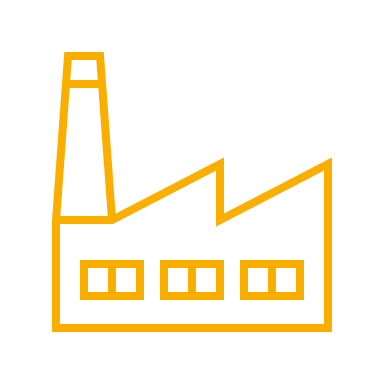 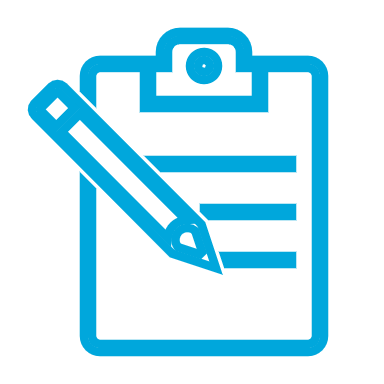 Flexibler Kohleproduzent mit EE und H2-Perspektive
Reiner Kohleproduzent 
im Grundlastbetrieb
Energie- und Industriedienstleister auf EE- und H2-Basis
Energieunternehmen
mit Transitionspfad in vier neue Geschäftsfelder
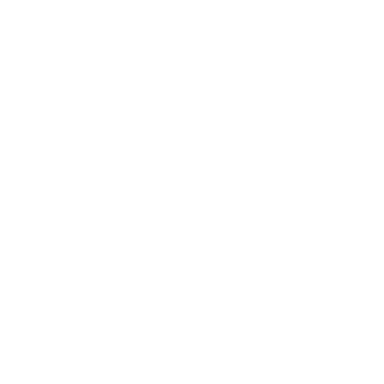 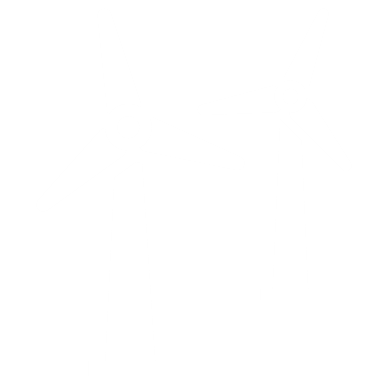 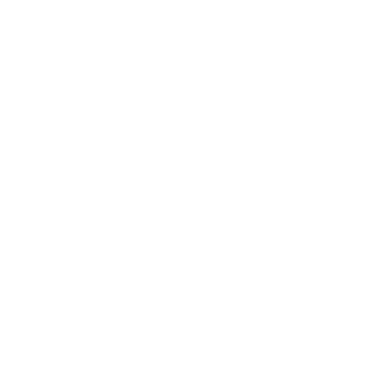 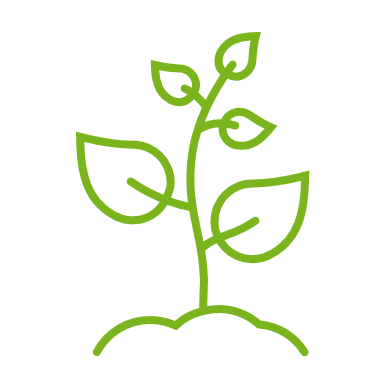 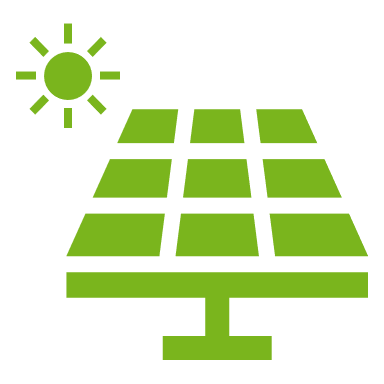 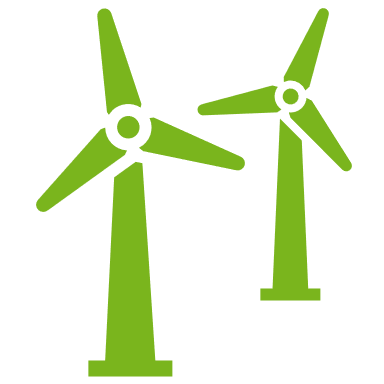 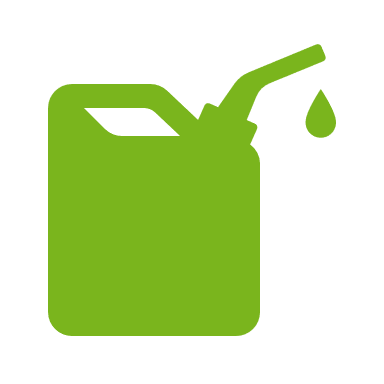 Energie
Industrielösungen
Dienstleistungen
Recycling/Verwertung
z.B. Bodenentsorgung
H2
z.B. bergbaunahe Ingenieurleistungen
z.B. Elektrolyseur
z.B. Train Service
10
IHK/OHK-Workshop zur Energiewende in Deutschland und Tschechien
21.11.2023
MIBRAG Energy GroupAusrichtung auf vier Geschäftsfelder mit Wachstumspotenzial und Beschäftigungsperspektive für unterschiedliche Berufsgruppen
Dienstleistungen
Energie
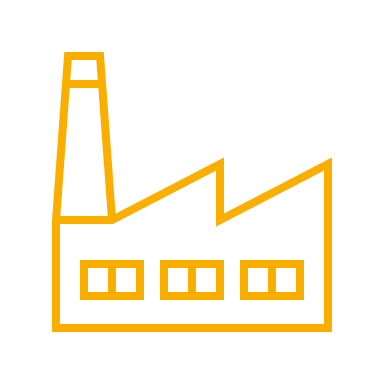 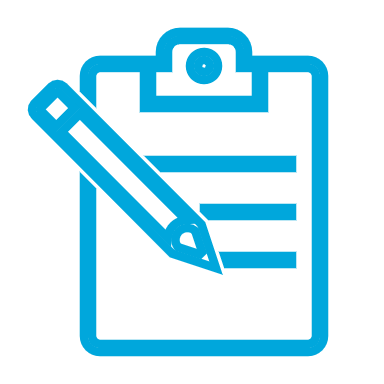 Recycling &
Verwertung
Industrielösungen
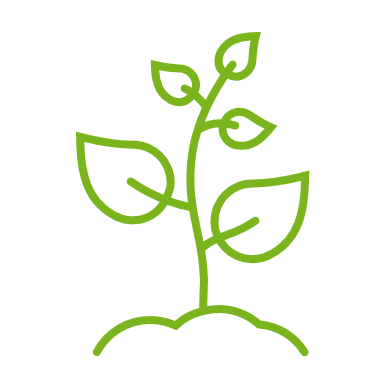 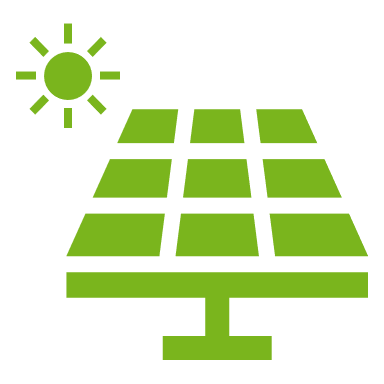 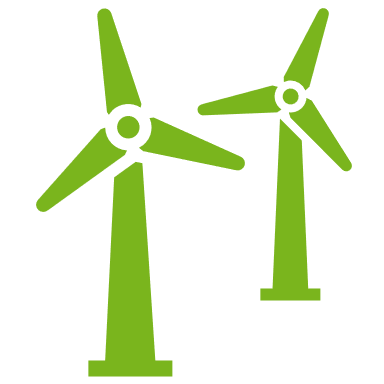 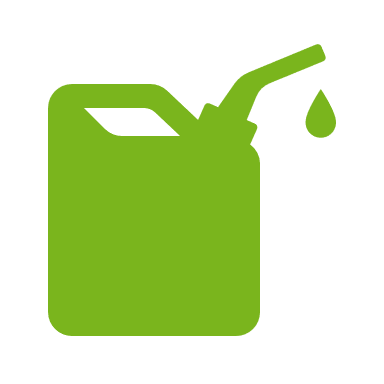 MIBRAG
SEG
HSR
11
IHK/OHK-Workshop zur Energiewende in Deutschland und Tschechien
21.11.2023
MIBRAG Energy GroupWindenergie-Projekte
Leistung
60 MW
90 MW
13 MW
77 MW
14 MW
14 MW
21 MW
__________
∑ 289 MW
Wind – Projekte
WP Profen II
WP Breunsdorf
WP Helmstedt
WP Treue I  
WP Treue II
Wind Repowering I
Wind Repowering II
Inbetriebnahme*
2025
2025
2025
2029
2029
2029	
2029
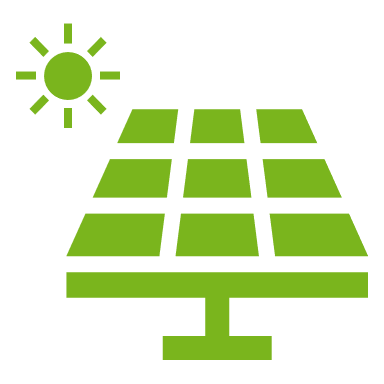 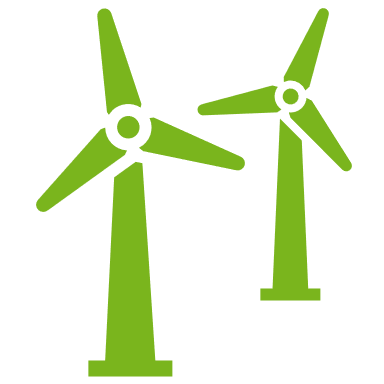 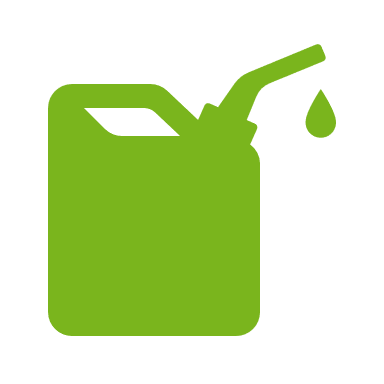 *Planungsstand 10/2023
12
IHK/OHK-Workshop zur Energiewende in Deutschland und Tschechien
21.11.2023
MIBRAG Energy GroupPV-Projekte
Leistung
  43 MW
  37 MW
215 MW
  68 MW
  46 MW
  20 MW
    1 MW
  58 MW
  10 MW
114 MW
  25 MW
    9 MW
Solar– Projekte
PV Peres I
PV Peres II
PV Peres III
PV Schöningen Nord
PV Schöningen Süd
PV Alversdorf
PV Wiese Theißen
PV Norgam
PV Luckenau-Ost
PV Treue I
PV Treue II
PV Offleben
Inbetriebnahme*
2024
2023
2026
2027
2028
2028
2023
2028
2025
2029
2029
2028
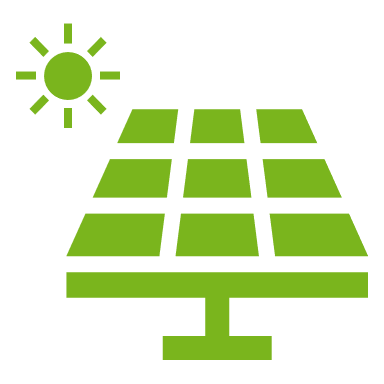 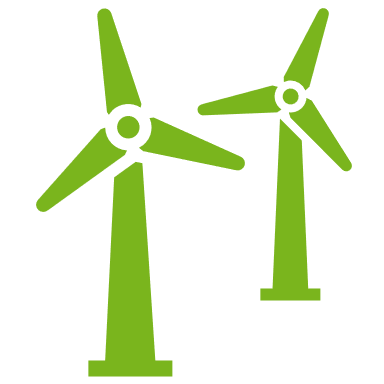 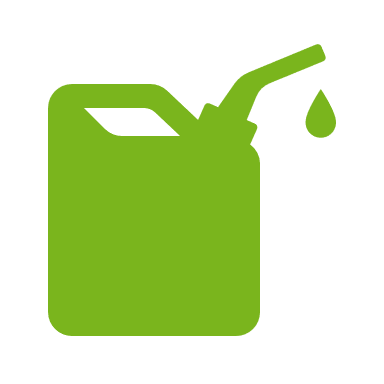 __________
∑ 646 MW
*Planungsstand 10/2023
13
IHK/OHK-Workshop zur Energiewende in Deutschland und Tschechien
21.11.2023
Inbetriebnahme PV Peres II
Eckdaten
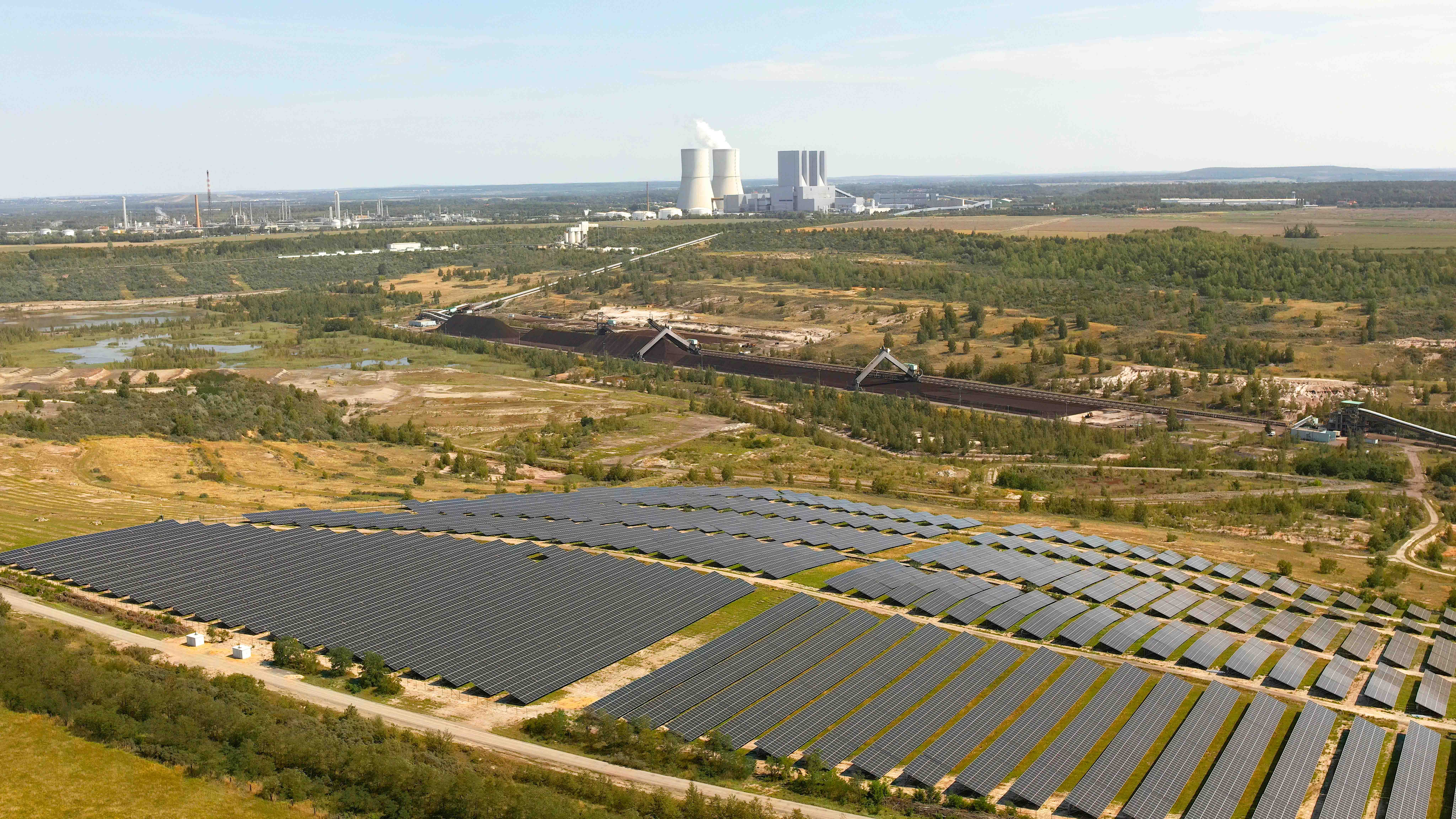 Inbetriebnahme am 27.09.2023
55 Hektar
66.000 Solarmodule
37 MWp Leistung
Investitionsvolumen i.H.v. 25 Mio. Euro
Eigenstromversorgung
14
IHK/OHK-Workshop zur Energiewende in Deutschland und Tschechien
21.11.2023
MIBRAG Energy Group Geschäftsfeld Energie: H2-Elektrolyse als nächste Wertschöpfungsstufe
Errichtung und Betrieb je eines 90 MW Elektrolyseurs am Standort Profen und Helmstedt auf Basis eigenen erneuerbaren Energien 
Produktion von je 8.000 t grünem Wasserstoff p.a.
Wärmeerzeugung je 62 GWhth p.a. (entspricht Fernwärmebedarf von ca. 3.900 Haushalten)
Ideale Voraussetzungen für die Anbindung an den H2-Hub-BLK sowie an die überregionale H2 - Leitungsinfrastruktur
Nutzung eigener EE-Projekte inkl. eigenem „grünen Netz“ 
Voraussetzung für Wasserstoffwirtschaft
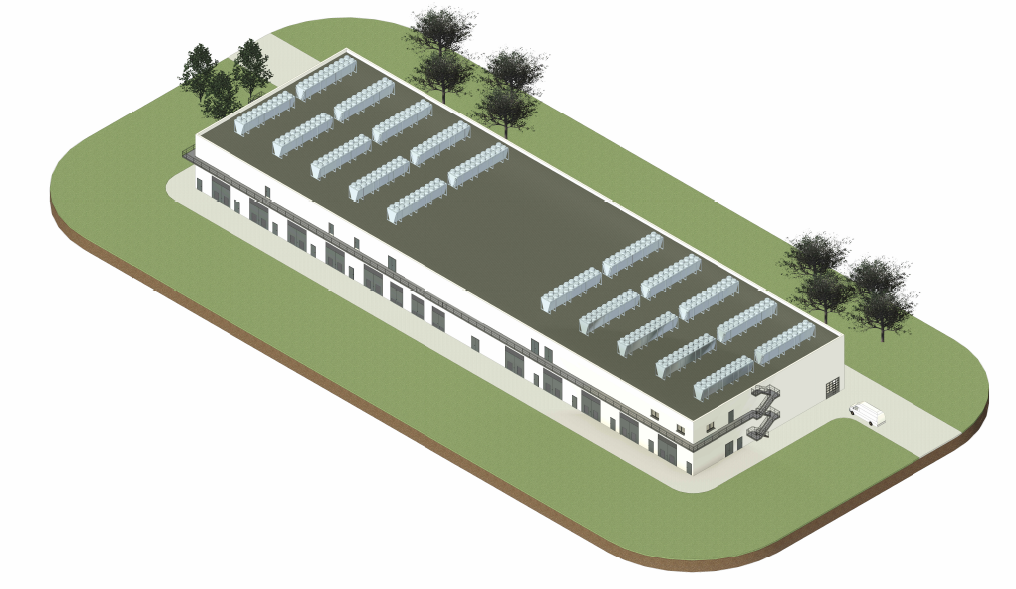 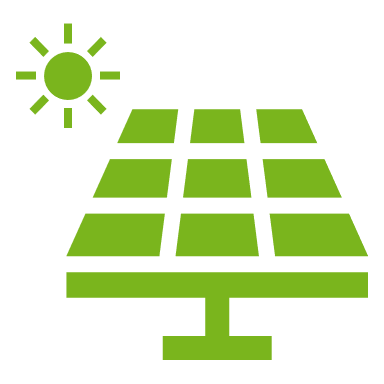 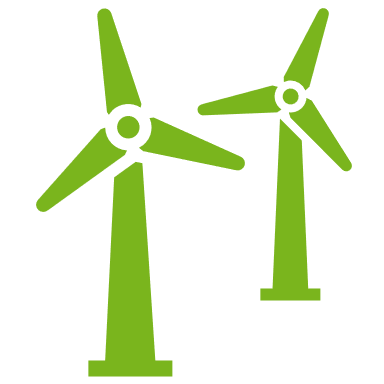 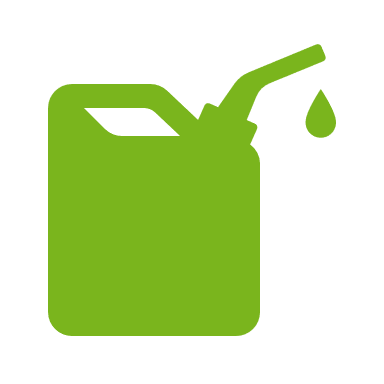 Quelle: Plant Engineering
15
IHK/OHK-Workshop zur Energiewende in Deutschland und Tschechien
21.11.2023
MIBRAG Energy GroupGeschäftsfeld Recycling/ Verwertung
Verwertung und Logistik von Fremdböden aus Großprojekten (z.B. Tunnelbaumaßnahmen) für die Wiedernutzbarmachung
Steuerung der Verkehrsbelastung auf Baustellen für LKW und Bahn
Just in Time Beladung an Baustelle durch hohen Mengenstrom erforderlich
Infrastruktur und Knowhow 
Hohe Annahmekapazität
Deklaration und Nachweisführung über MIBRAG-GID bei Bedarf mit Zwischenlagerung
Nachhaltige Nutzung der Böden wird sichergestellt
Erwarteter Arbeitsplatzeffekt: bis zu 60 MA
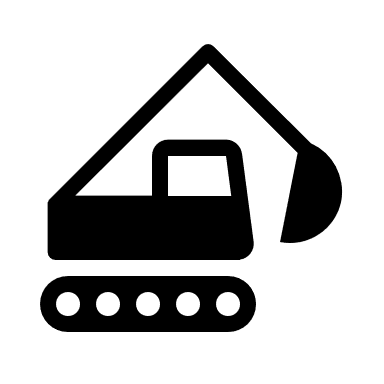 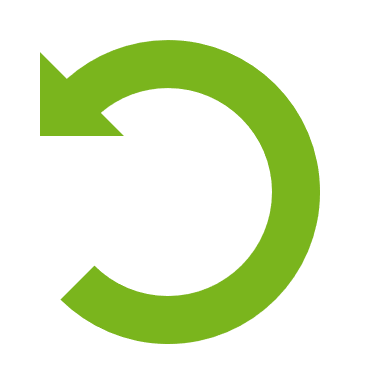 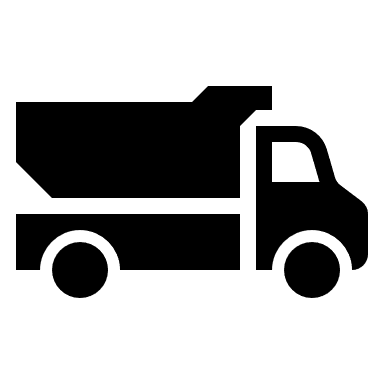 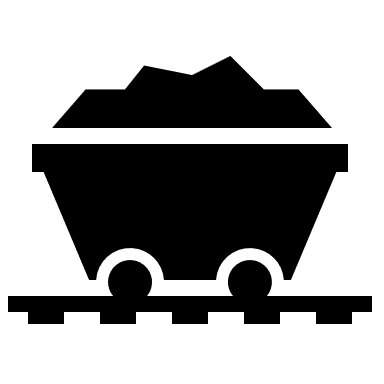 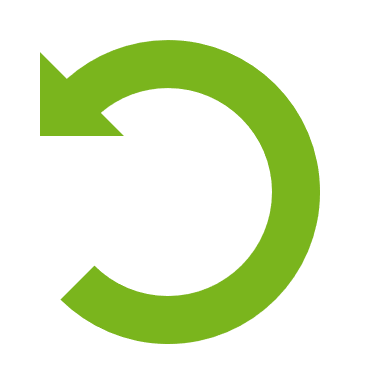 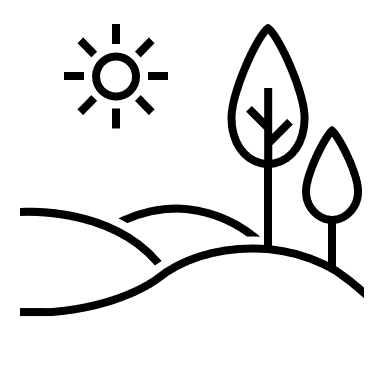 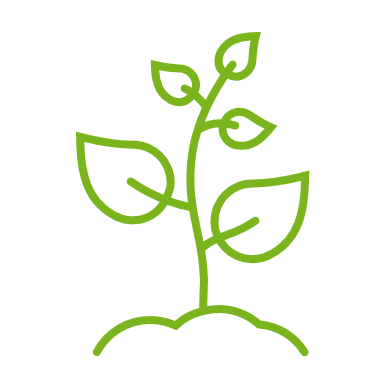 16
IHK/OHK-Workshop zur Energiewende in Deutschland und Tschechien
21.11.2023
[Speaker Notes: Lünig, einzeln animieren (Erscheinen)]
MIBRAG Energy GroupGeschäftsfeld Dienstleistungen: Bergbaunahe Ingenieurleistungen
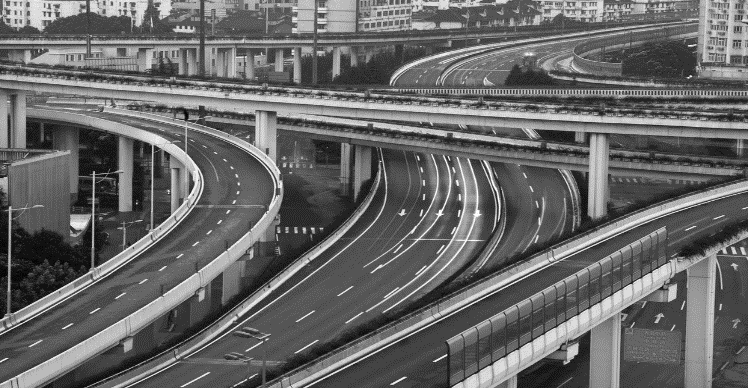 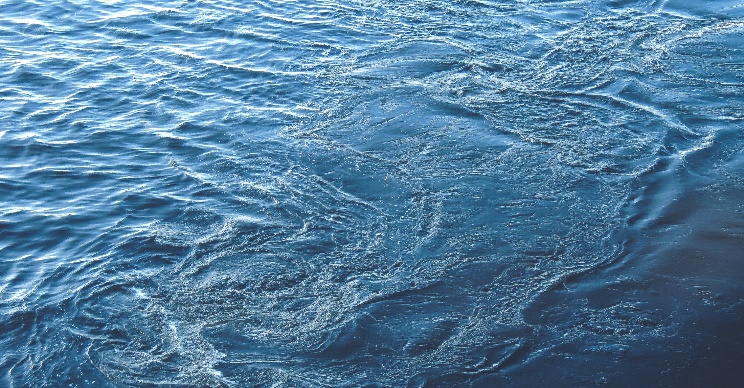 Stark wachsendes Marktvolumen in Deutschland mit Fokus auf Energiewende und Umweltschutz
Übernahme oder Beteiligung an geeigneten eigenständigen Ingenieurbüros in Mitteldeutschland
Hohe Fachkompetenz und breite Erfahrung bei MIBRAG vorhanden
Analyse, Konzepte, Planung, Steuerung, Überwachung
Perspektive für eigenes Ingenieurpersonal nach Kohleausstieg
Sicherung von Fachplanungskapazität für Kern-geschäft und neue Geschäftsfelder
Erwarteter Arbeitsplatzeffekt: bis zu 100 MA
Infrastruktur
Wasser
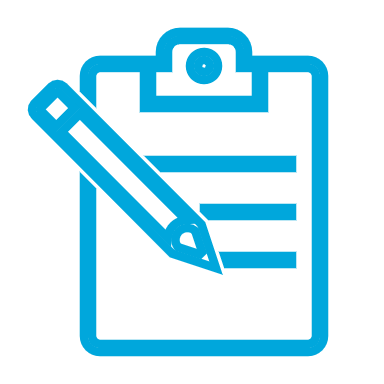 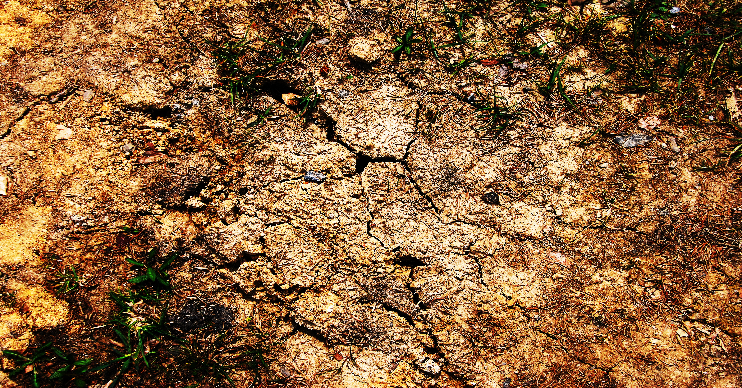 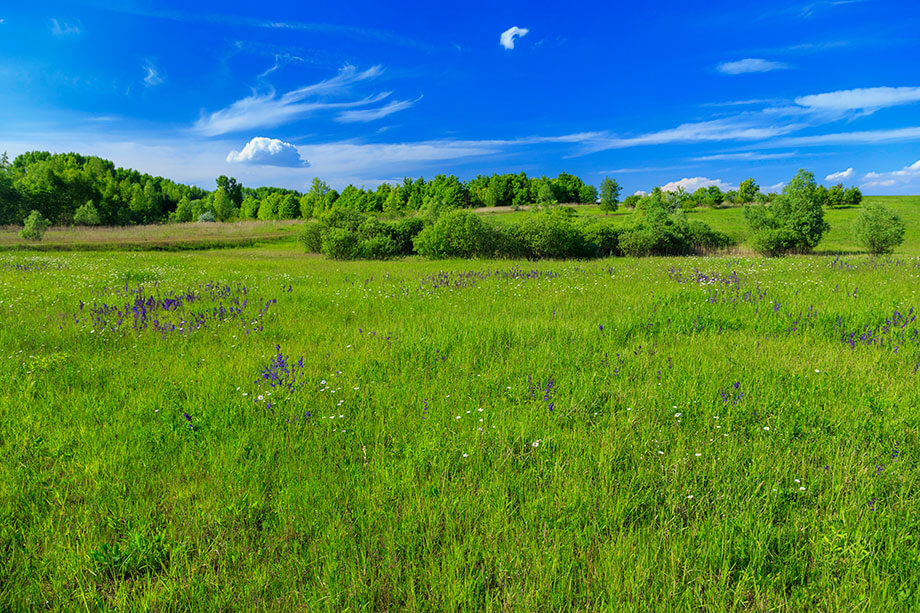 Boden
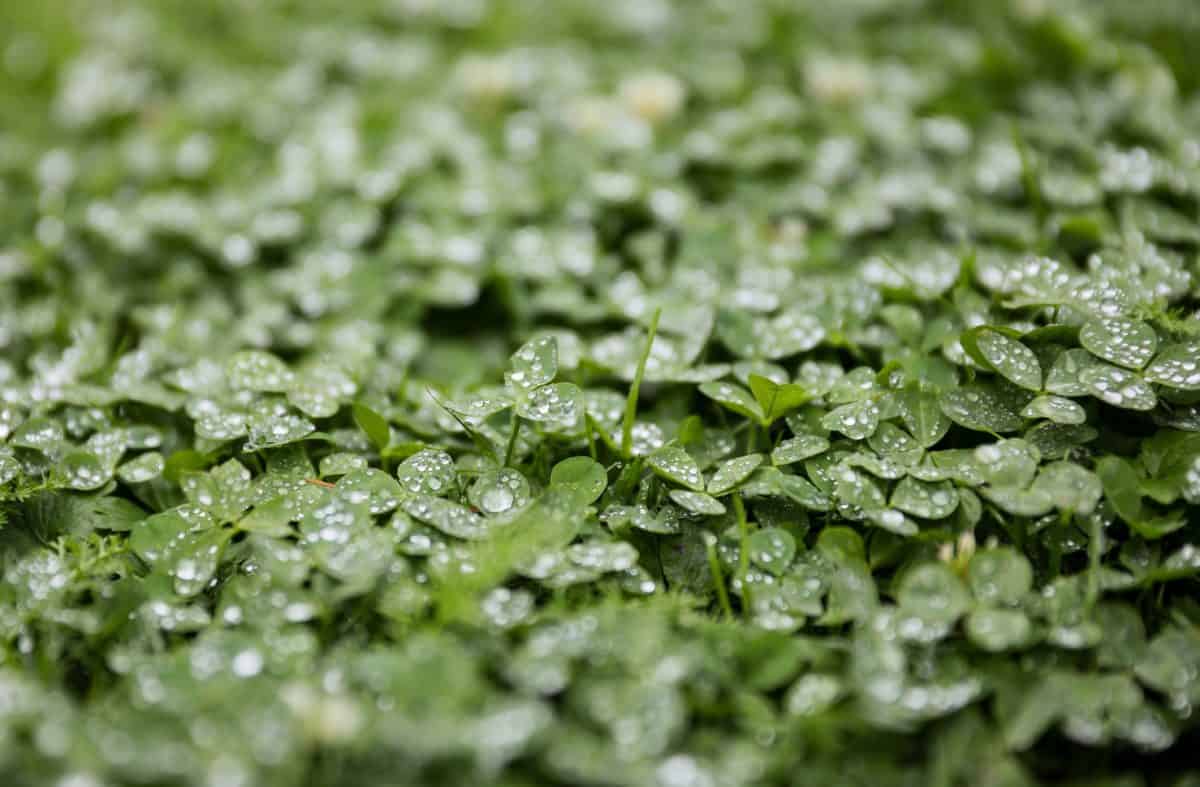 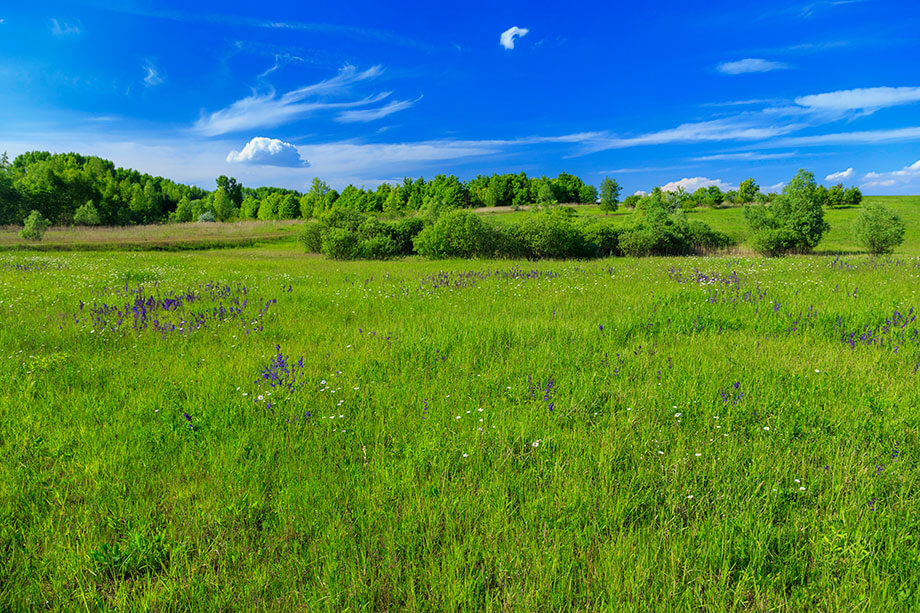 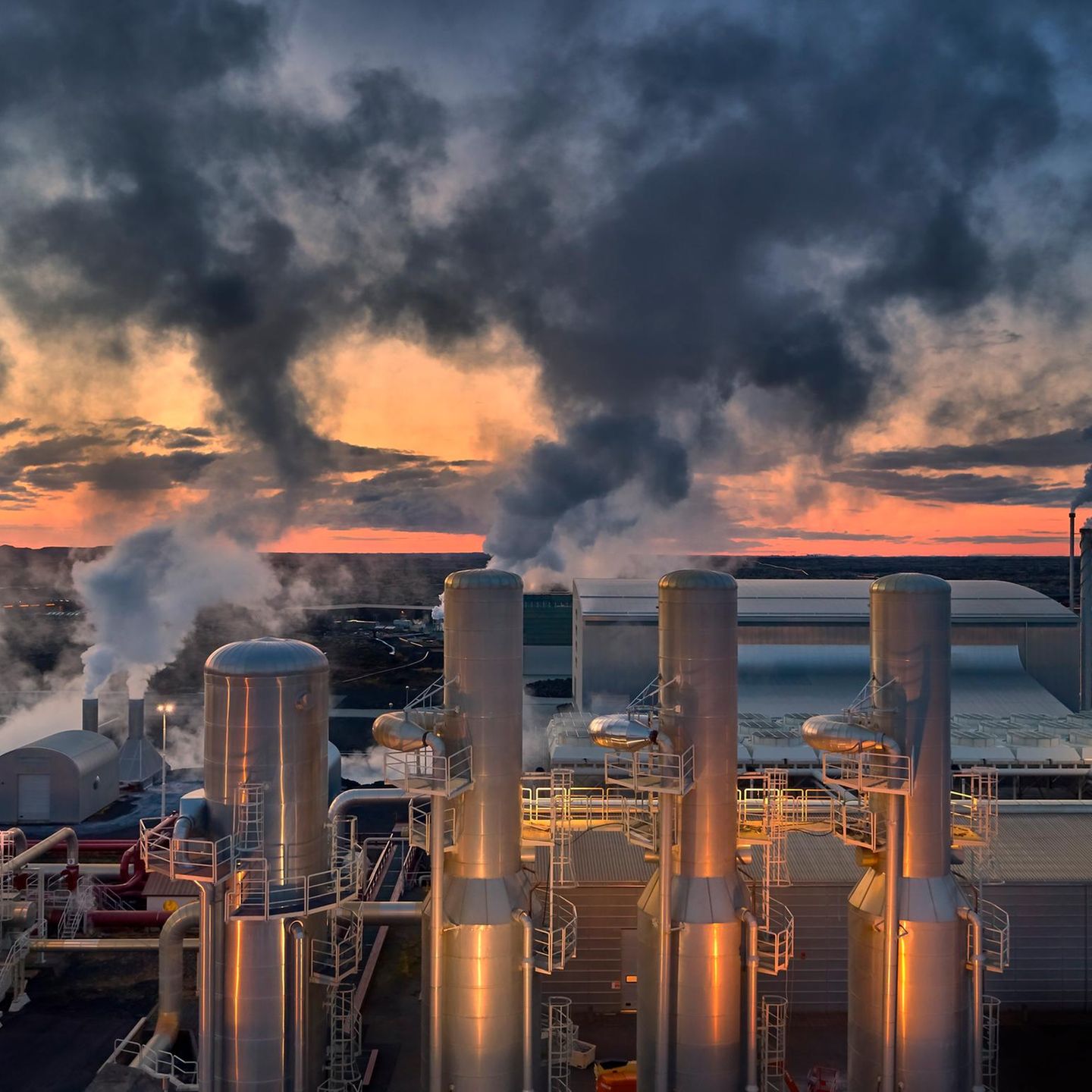 Umwelt
Rekultivierung
Geothermie
17
IHK/OHK-Workshop zur Energiewende in Deutschland und Tschechien
21.11.2023
MIBRAG Energy GroupGeschäftsfeld Industrielösungen: Train Service
Kompetenzzentrum für Schienenfahrzeugtechnik und Logistik in Mitteldeutschland
Instandhaltung: Wartung, Hauptuntersuchung, Reparatur, Baugruppenaufarbeitung
Logistik: Holz, Ersatzbrennstoffe, Vermietung von Stellflächen
Umbau/Service: H2-Triebfahrzeuge, automatische Kupplungen, ETCS-Umrüstung, Kesselwagen-reinigung
Erwarteter Arbeitsplatzeffekt: bis zu 150 MA
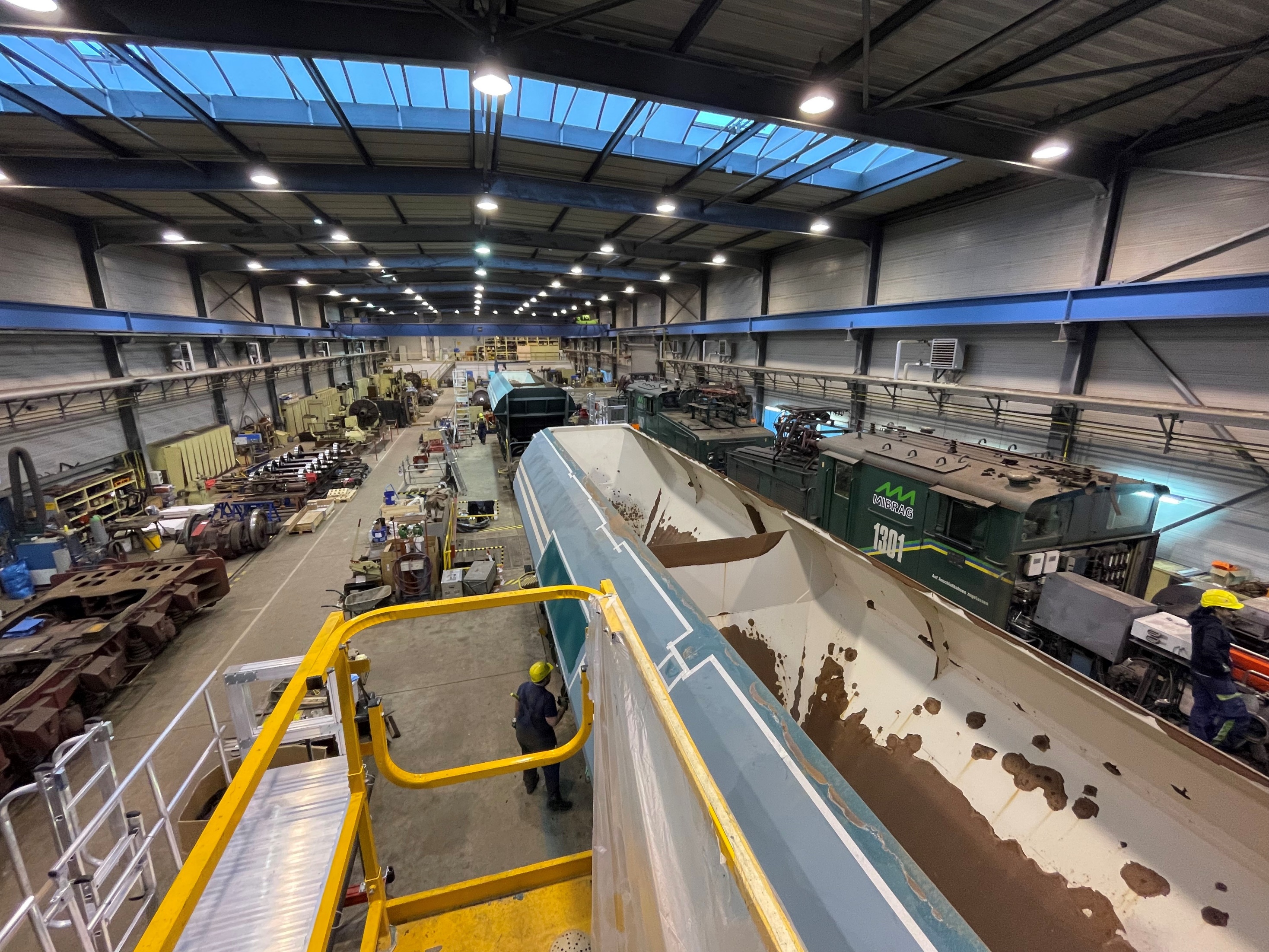 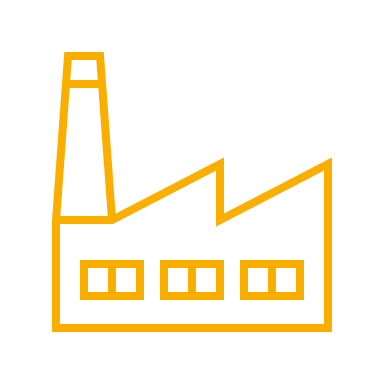 18
IHK/OHK-Workshop zur Energiewende in Deutschland und Tschechien
21.11.2023
[Speaker Notes: Es können die Aufhellungen der Design-Farben des MIBRAG-Farbschemas verwendet werden (außer bei Braun, hier bitte keine Aufhellungen verwenden).]
EMIR – Erneuerung MIBRAG im Revier
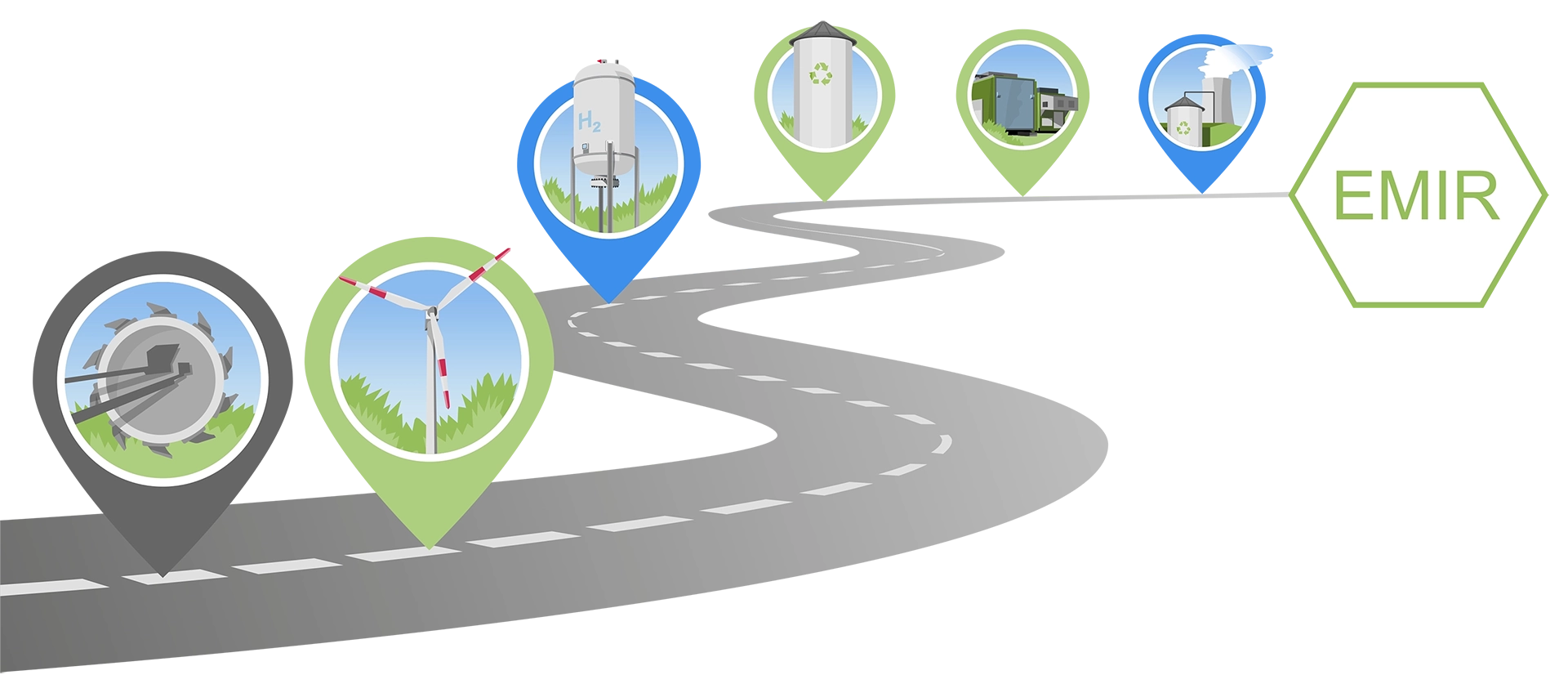 Wir...           …nutzen die Chancen, die uns die Energiewende bietet 
                   …gestalten mit Knowhow und Einsatz einen zukunftsweisenden Transformationsprozess
                   …benötigen verlässliche Rahmenbedingungen und politischen Rückhalt
19
IHK/OHK-Workshop zur Energiewende in Deutschland und Tschechien
21.11.2023
Glückauf und vielen Dank für Ihre Aufmerksamkeit!
[Speaker Notes: Unter Start > Folien > Neue Folie sind weiter Folien verfügbar: - Vollbildfolie
- Animationsfolie z. B. für Veranstaltungen  
- Hintergrundfolie z. B. für Veranstaltungen 
- Graue Hintergrundfolige als dezenter Hintergrund für Portraits oder Videos.]
Standorte der MIBRAG Betriebsstätten - Revierkarte
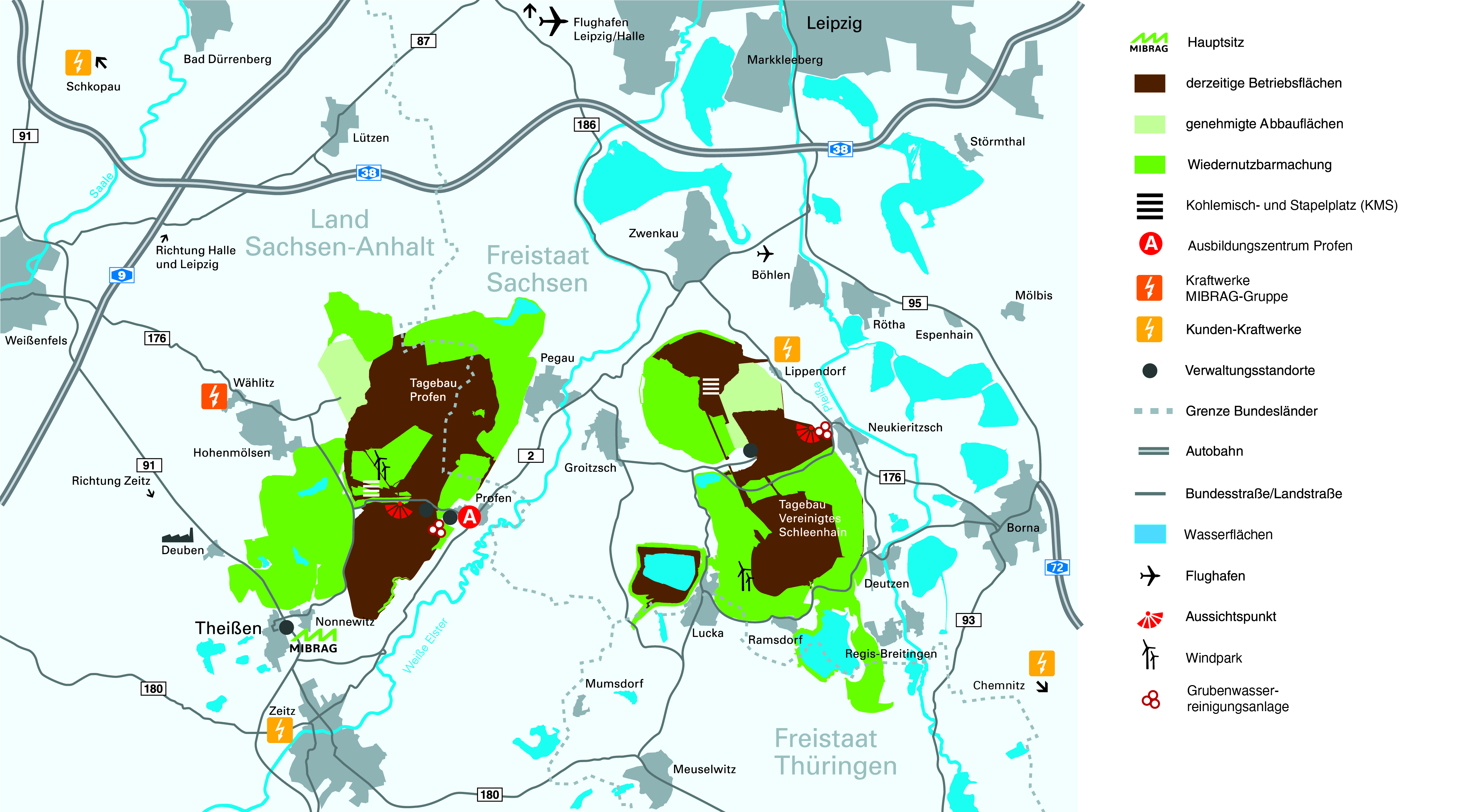 21
IHK/OHK-Workshop zur Energiewende in Deutschland und Tschechien
21.11.2023
Förderung im Jahr 2022 in Deutschland
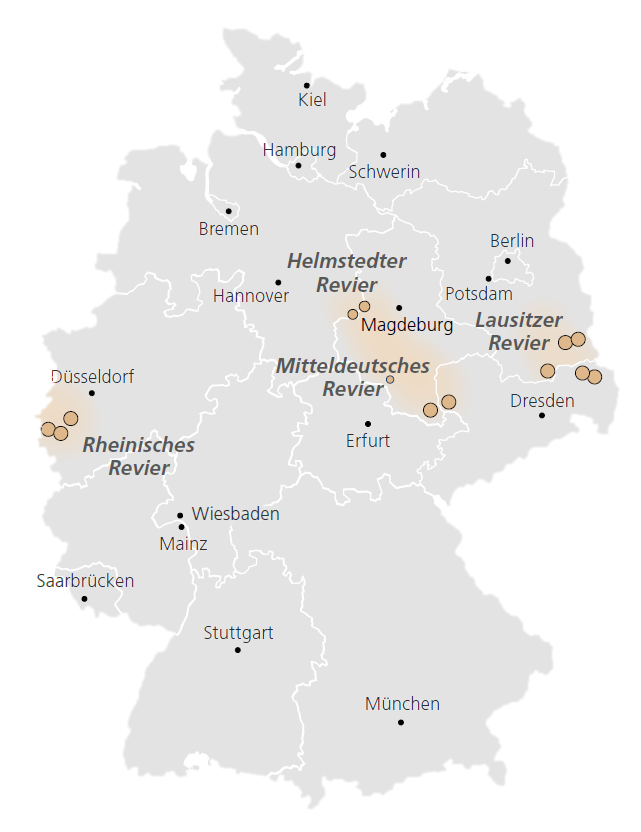 Rheinisches Revier
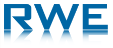 Tagebau:
65,3 Mio. t
130,8 Mio. t
gesamt:
Helmstedter Revier
LausitzerRevier
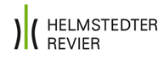 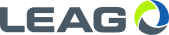 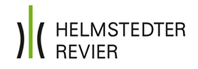 Tagebau:
Kraftwerk seit Oktober 2020 endgültig stillgelegt
Garzweiler
Hambach
Inden
Welzow-Süd
Jänschwalde
Reichwalde
Nochten
Profen
Vereinigtes Schleenhain
Amsdorf
0 Mio. t
48,5 Mio. t
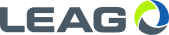 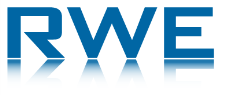 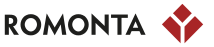 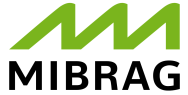 Mitteldeutsches Revier
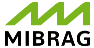 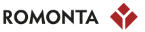 Tagebau:
17,0 Mio. t
Quelle: DEBRIV – Braunkohlenverband, Stand: 02/2023
22
IHK/OHK-Workshop zur Energiewende in Deutschland und Tschechien
21.11.2023
Politisches Ziel und Status Quo: EE-Anteil am Bruttostromverbrauch
Zielerklärung der Ampel-Regierung für den Bruttostromverbrauch 2030
Anteil erneuerbarer Energien am Bruttostromverbrauch: Ist-2022* und Soll-2030
750 TWh
20%
600 TWh
547 TWh
+133%
53%
80%
257 TWh
47%
2022
2030
Anteil erneuerbare Energien
Anteil konventionelle Energien
* Quelle: BDEW, vorläufige Zahlen
23
IHK/OHK-Workshop zur Energiewende in Deutschland und Tschechien
21.11.2023
Realitätscheck der energiepolitischen Ausbauziele
+ 74 %
+ 226 %
+ 53 %
+ 98 %
+ 700 %
+ 275 %
+ 18.500 %
+ 65 %
+ 7 %
+ 29 %
+ 78 %
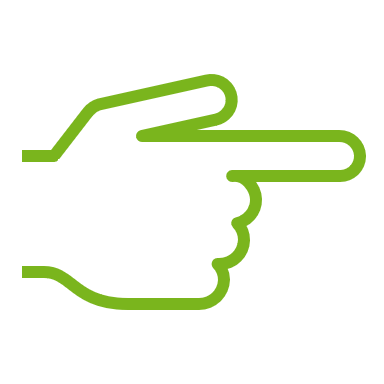 Ein Zubau in der angestrebten Größenordnung und Geschwindigkeit erscheint kaum realistisch
Quelle: BDEW, Nationale Wasserstoffstrategie, BNetzA
*Annahmen gem. Monitoringbericht zur Versorgungssicherheit, BNetzA
24
IHK/OHK-Workshop zur Energiewende in Deutschland und Tschechien
21.11.2023